聲音檔，影像檔，和 Video 檔的讀與寫 (by Python)
作者： 蔡昌廷
丁建均老師編修
國立台灣大學電信工程學研究所
1
一.  聲音檔的讀寫
可以先安裝幾個模組

pip install numpy
pip install scipy 
pip install matplotlib  # plot
pip install pipwin
pipwin install simpleaudio  # vocal files
pipwin install pyaudio
後面將說明使用 Python 讀檔，畫出頻譜，撥放聲音，製作音檔，錄音的方法
2
I-A. 讀音訊檔
要先import 相關模組 :    import wave
讀取音檔 :
wavefile = wave.open('C:/WINDOWS/Media/Alarm01.wav', 'rb‘)
獲得音檔取樣頻率和音訊長度: 
       fs =wavefile.getframerate()       # sampling frequency 
       num_frame = wavefile.getnframes()  # length of the vocal signal
>>> fs
22050

>>> num_frame
122868
3
讀取波形與相關參數

要先import 相關模組 :  import numpy as np

str_data = wavefile.readframes(num_frame)
wave_data = np.frombuffer(str_data, dtype=np.int16) 
    # 轉成整數型態
wave_data = wave_data / max(abs(wave_data)) # normalization
n_channel = 2
wave_data = np.reshape(wave_data, (num_frame, n_channel))
   # 若為雙聲道音檔需要做 reshape
4
畫出音訊波形圖

要先import 相關模組 :   import matplotlib.pyplot as plt
time = np.arange(0, num_frame)*1/fs
plt.plot(time, wave_data)
plt.show()
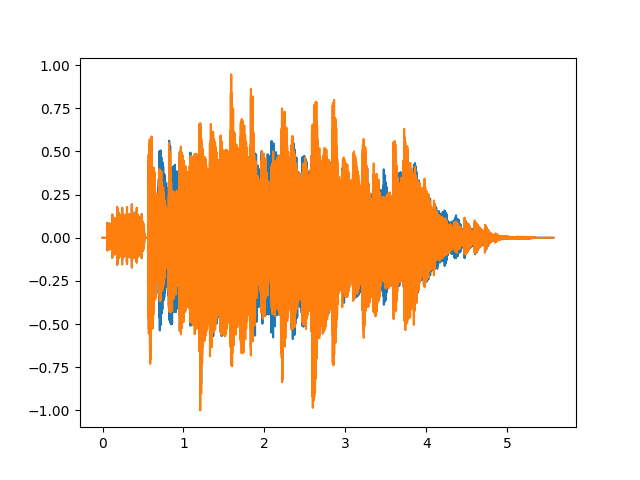 5
1-B. 畫出頻譜
要先import 相關模組 :   from scipy.fftpack import fft
fft_data = abs(fft(wave_data[:,1]))/fs   # only choose the 1st channel 
    # 注意要乘上 1/fs
n0=int(np.ceil(num_frame/2))
fft_data1=np.concatenate([fft_data[n0:num_frame],fft_data[0:n0]])
    # 將頻譜後面一半移到前面
freq=np.concatenate([range(n0-num_frame,0),range(0,n0)])*fs/num_frame
    # 頻率軸跟著調整
plt.plot(freq,fft_data1)
plt.xlim(-1000,1000)    # 限制頻率的顯示範圍
plt.show()  # 如後圖
6
plt.show() 執行結果
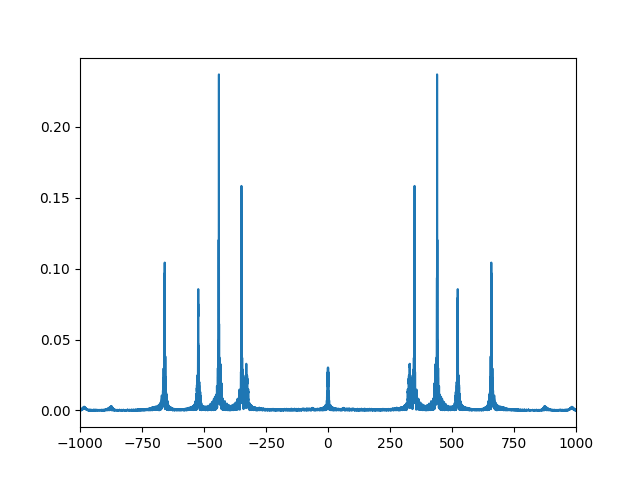 7
I-C. 播放聲音
要先import 相關模組 :   import simpleaudio as sa
n_bytes =2   # using two bytes to record a data
wave_data = (2**15-1)* wave_data 
    #  change the range to -215 ~ 215
wave_data = wave_data.astype(np.int16)
play_obj = sa.play_buffer(wave_data, n_channel, n_bytes, fs)
play_obj.wait_done()
8
1-D. 製作音檔
f = wave.open('testing.wav', 'wb')
f.setnchannels(2)  # 設定聲道數
f.setsampwidth(2) # 每個 samples 有幾個位元組
f.setframerate(fs) # 設定取樣頻率
f.writeframes(wave_data.tobytes())
f.close()
9
1-E. 錄音
要先import 相關模組 :   import pyaudio
範例程式
import pyaudio
pa=pyaudio.PyAudio()
fs = 44100
chunk = 1024
stream = pa.open(format=pyaudio.paInt16, channels=1, rate=fs, input=True, frames_per_buffer=chunk)

vocal=[]
count=0
10
while count<200: #控制錄音時間
   audio = stream.read(chunk)   #一次性錄音取樣位元組大小
   vocal.append(audio)
   count +=1

save_wave_file('testrecord.wav',vocal)
stream.close()
參考 https://codertw.com/%E7%A8%8B%E5%BC%8F%E8%AA%9E%E8%A8%80/491427/
11
二.  影像檔的讀寫
可以先安裝幾個模組

pip install numpy
pip install matplotlib
後面將說明使用 Python 讀圖，畫圖，製作圖檔的方法
12
II-A  讀取影像檔
import cv2
    image = cv2.imread('D:/Pic/peppers.bmp’)
或
    import matplotlib.pyplot as plt
    image = plt.imread(‘D:/Pic/peppers.bmp’)
13
注意
(1)寫入圖片若為彩色圖片，需要注意 cv2.imread 預設channels 順序為BGR,
     image[:, :, 0] => B, image[:, :, 1] => G, image[:, :, 2] => R
(2) 若使用 plt.imread, 則 3 個 channels 的順序仍為 RGB
     image[:, :, 0] => R, image[:, :, 1] => G, image[:, :, 2] => B  
(3) 若讀檔讀不出來，有時要將路徑的  \  改為  /
(4) image.shape 可以看出影像之大小

>>> image.shape
(512, 512, 3)
(5) 可讀 jpg, bmp, png 檔，但不能讀 gif 檔
14
II-B  顯示影像
Case 1: 圖的值格式為 int 
以下的指令要配合使用 (彩色，灰階皆可)
     cv2.imshow('test', image)  # 以 test 為顯示的圖的名稱 
     cv2.waitKey(0)
     cv2.destroyAllWindows()
亦可用以下之指令
     import matplotlib.pyplot as plt
     plt.imshow(image) 
     plt.show()
若一開始用 cv.imread 讀圖但要用  plt.imshow來顯示彩色圖，要先將 BGR 的順序轉回 RGB，將第二行改為
     plt.imshow(image[:,:,[2,1,0]])
15
Case 2: 圖的值格式為 double (非整數)
此時，無論用 cv2.imshow或是 plt.imshow，皆要先除以255，再將圖顯示出來

Example 1:
import cv2
image = cv2.imread('D:/Pic/peppers.bmp’)
image1 = image*0.5 + 127.5  # lighten the image
cv2.imshow(‘test’, image) # int 不用除255
cv2.waitKey(0)
cv2.destroyAllWindows()
cv2.imshow(‘test’, image1/255) # 非整數要除255
cv2.waitKey(0)
cv2.destroyAllWindows()
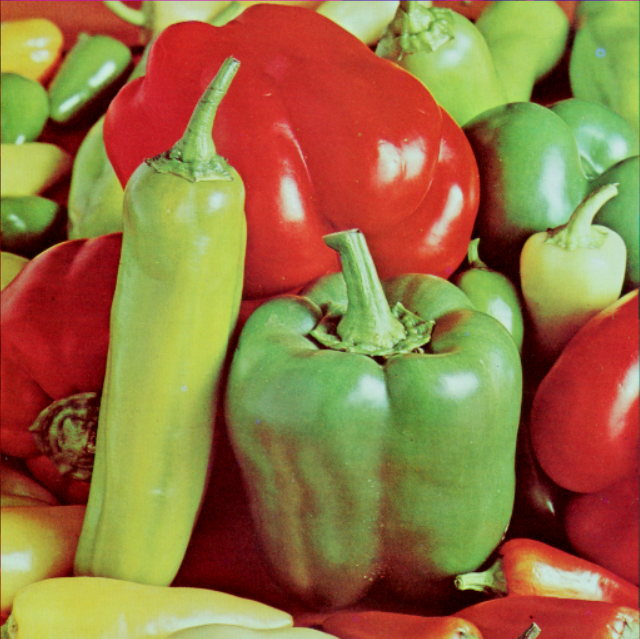 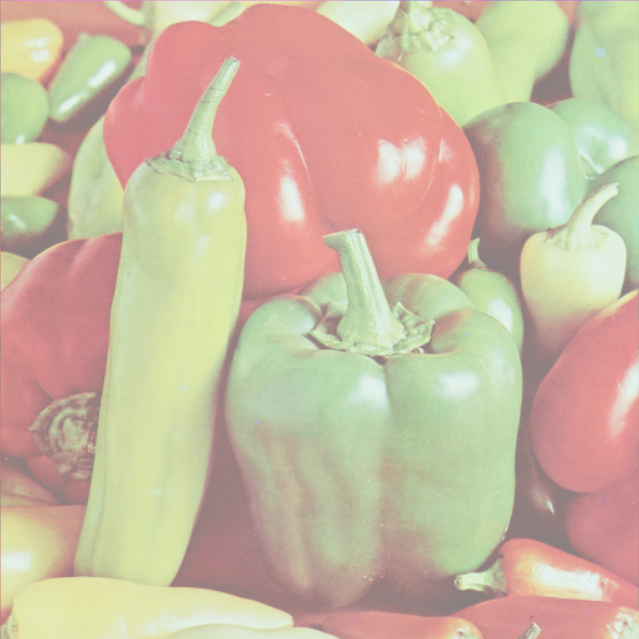 16
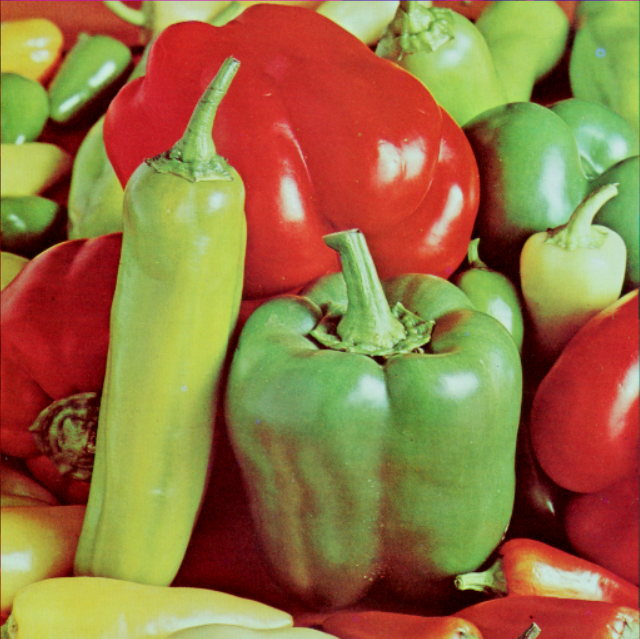 Example 2:
import matplotlib.pyplot as plt
image = plt.imread('D:/Pic/peppers.bmp’)
image1 = image*0.5 + 127.5  # lighten the image
plt.imshow(image) # int 不用除255
plt.show()
plt.imshow(image1/255) # 非整數要除255
plt.show()
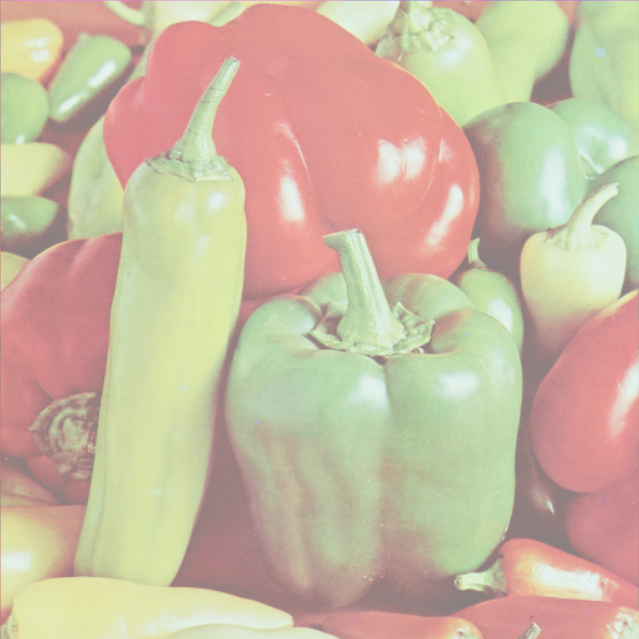 17
II-C  寫入圖片檔
cv2.imwrite('D:/Pic/jpg', image)
或
     plt.imsave('D:/Pic/jpg', image)
注意
(1) 寫入圖片若為彩色圖片，在使用 cv2.imwrite 時需要注意
       image[:, :, 0] => B, image[:, :, 1] => G, image[:, :, 2] => R
      若用 plt.imsave 則
        image[:, :, 0] => R, image[:, :, 1] => G, image[:, :, 2] => B   
(2) 若用 cv2.imwrite(‘D:\Pic\jpg’, image) 可能無法存檔，要將 \ 改為 /
(3) 若是使用 plt.imshow 和 plot.show() 來顯示，可以用右下角的 “save the figure” 來存檔
18
三.  Video 檔的讀寫
可以先安裝幾個模組

pip install numpy
pip install matplotlib
後面將說明使用 Python 讀 video，製作 video 的方法
19
III-A  讀取並播放影片
範例程式(讀取並顯示)
import cv2
cap = cv2.VideoCapture(‘test.avi')
while cap.isOpened():    # 持續讀取 video 
    ret, frame = cap.read()   # frame 包含目前 frame 的資訊
    # if frame is read correctly ret is True
    if not ret:
           print("Can't receive frame (stream end?). Exiting ...")
           break
     cv2.imshow('frame', frame)
     cv2.waitKey(1)        # 可以調整放映速度, 數字大則越慢
     if cv2.waitKey(1) == ord('q'):    # 按下q鍵退出
           break
cap.release()
cv2.destroyAllWindows()
參考資料：https://www.kancloud.cn/aollo/aolloopencv/260405
20
範例程式(讀取並將每個 frames 一一存檔)
import cv2
import matplotlib.pyplot as plt
cap = cv2.VideoCapture(‘test.avi')
while cap.isOpened():
    ret, frame = cap.read()
    # if frame is read correctly ret is True
    if not ret:
           print("Can't receive frame (stream end?). Exiting ...")
           break
    plt.imshow(frame)
    plt.show()     # 此時可按右下角 “save the figure” 來將每個 frame 存檔
cap.release()
cv2.destroyAllWindows()
21
III-B  製作 Video 檔
範例程式(讀取一個 video 檔之後，將當中的內容上下相反後，存成另一個 video 檔)
import numpy as np
import cv2
cap = cv2.VideoCapture('test.mp4')
                    
 # Define the codec and create VideoWriter object
fourcc = cv2.VideoWriter_fourcc(*'XVID')     #  指定編碼格式
width = int(cap.get(cv2.CAP_PROP_FRAME_WIDTH))  
height = int(cap.get(cv2.CAP_PROP_FRAME_HEIGHT))
out = cv2.VideoWriter('output1.mp4', fourcc, 20.0, (width,height))
          # 參數依序為 output file name, 編碼格式, frame per second (fps)，寬與高

(續)
22
while(cap.isOpened()):
     ret, frame = cap.read()
     if ret==True:
          frame = cv2.flip(frame,0)   # 上下相反
          # write the flipped frame
          out.write(frame)
          cv2.imshow('frame',frame)
          if cv2.waitKey(1) == ord('q’):
                 break
    else:
           break
cap.release()
out.release()
cv2.destroyAllWindows()
參考資料：https://www.kancloud.cn/aollo/aolloopencv/260405
23